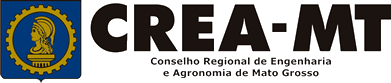 COMO SOLICITAR BAIXA DE ART COM REGISTRO DE ATESTADO OU SOMENTE REGISTRO DE ATESTADO
SISTEMA eCREA
O Atestado de Capacidade Técnica é a declaração fornecida pela contratante da obra ou serviço, que é fornecida pela pessoa física ou jurídica, de direito público ou privado e que atesta a execução da obra ou a prestação do serviço e identifica seus elementos quantitativos e qualitativos, o local e o período de execução, os responsáveis técnicos envolvidos e as atividades técnicas executadas.Conforme o Art. 59 da Resolução n° 1.137/23 do Confea, "as informações acerca da execução da obra ou prestação de serviço, bem como os dados técnicos qualitativos e quantitativos do atestado, devem ser declarados por profissional que possua habilitação nas profissões abrangidas pelo Sistema Confea/Crea".
INTRODUÇÃO:
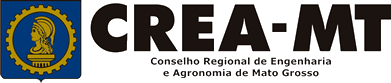 Acesse através do endereço
https://ecrea.crea-mt.org.br/ O Portal de Serviços eCREA
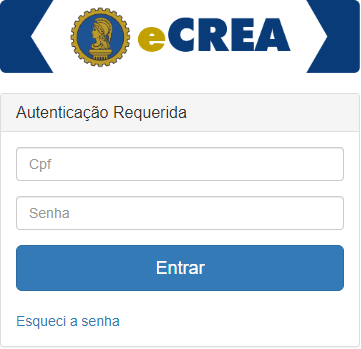 Senha
Informe seu CPF e senha. Clique em Entrar
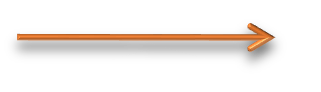 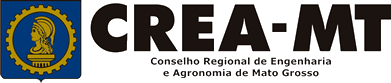 Caso apareça a tela seguinte, escolha a opção “EXTERNO” e “Profissional do sistema”
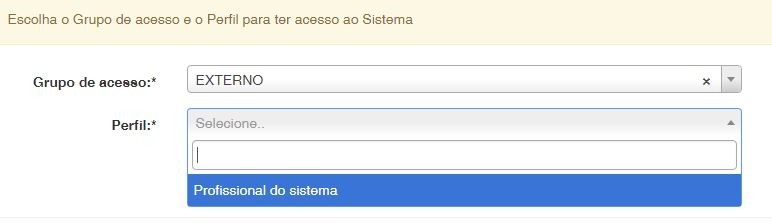 Perfil de Acesso

Grupo de Acesso: Externo Perfil: Profissional do Sistema
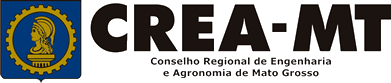 1 - Clique sobre a aba Atendimento e Depois em
Solicitação Pessoa Física
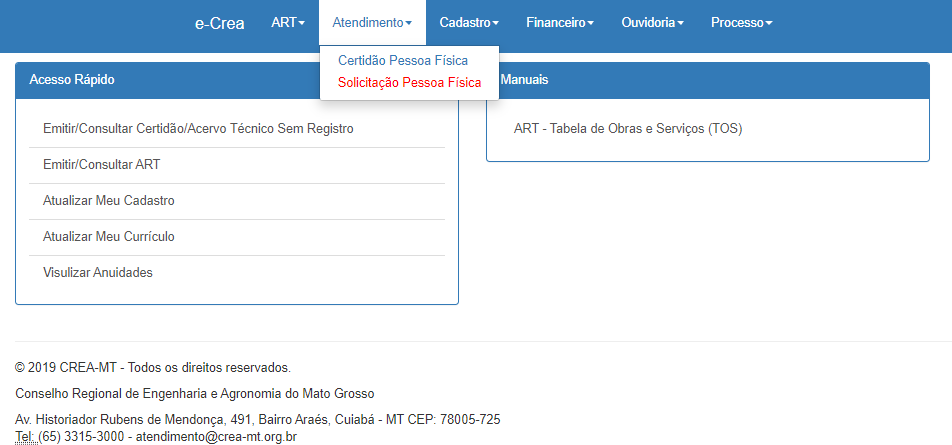 2 – Depois, clique em NOVA
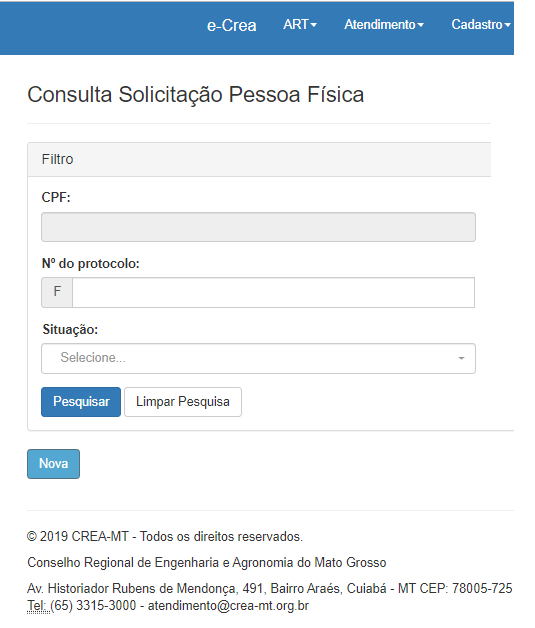 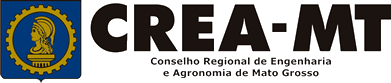 Solicitação de Serviço Pessoa Física
Selecione “Registro de Atestado”, caso a ART já tenha sido baixado no sistema eCREA.
Selecione “BAIXA DE ART Registro de Atestado”, caso ainda NÃO
tenha solicitado a Baixa da ART no sistema eCREA.
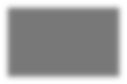 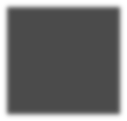 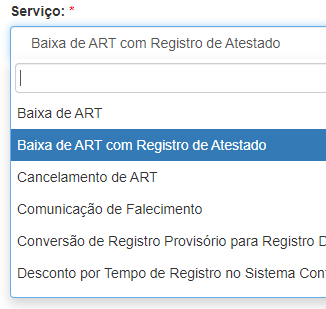 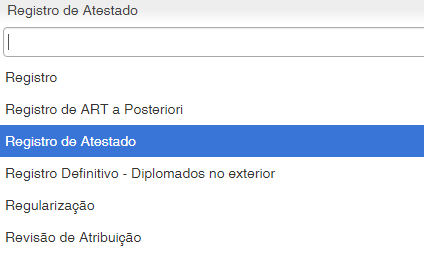 Na  página  seguinte clique em “Adicionar ART’s”
Na  página  seguinte clique em “Adicionar ART’s”
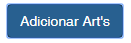 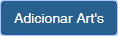 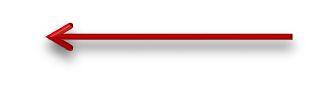 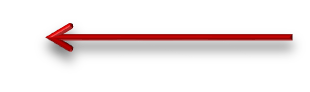 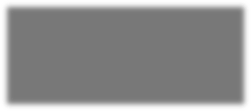 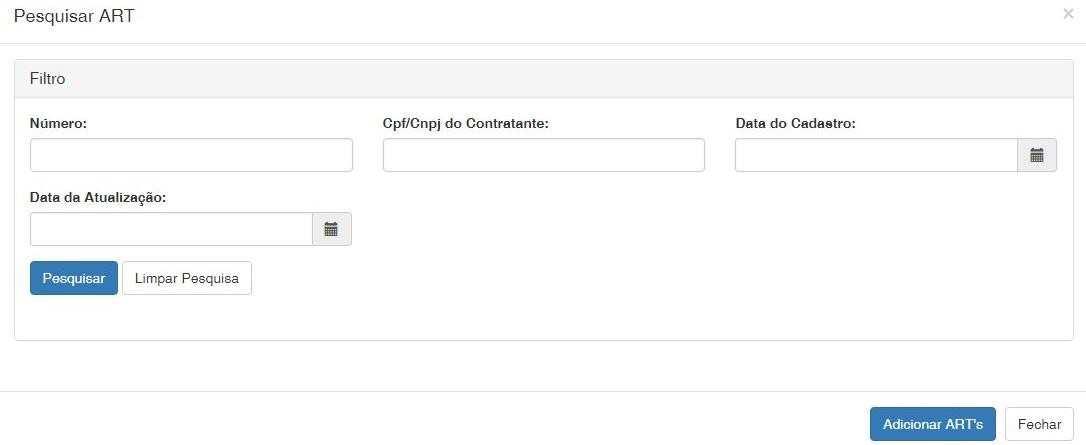 Clique diretamente sobre Pesquisar e aguarde o carregamento da lista com as ART’s ou digite o número da ART.
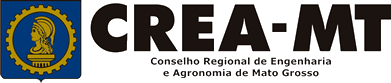 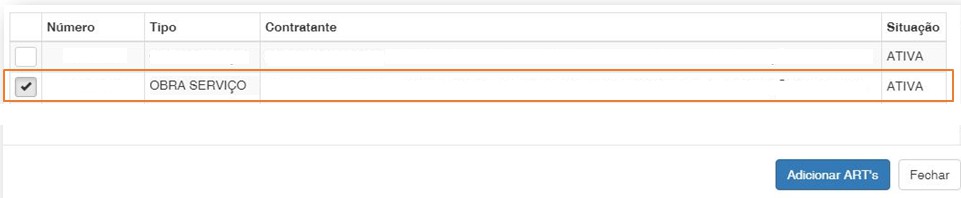 Selecione sua ART na lista e
clique em “Adicionar ART’s”
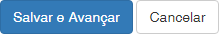 Clique em “Salvar e Avançar”.
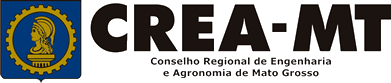 Solicitação de Serviço Pessoa Física Anexo(s)
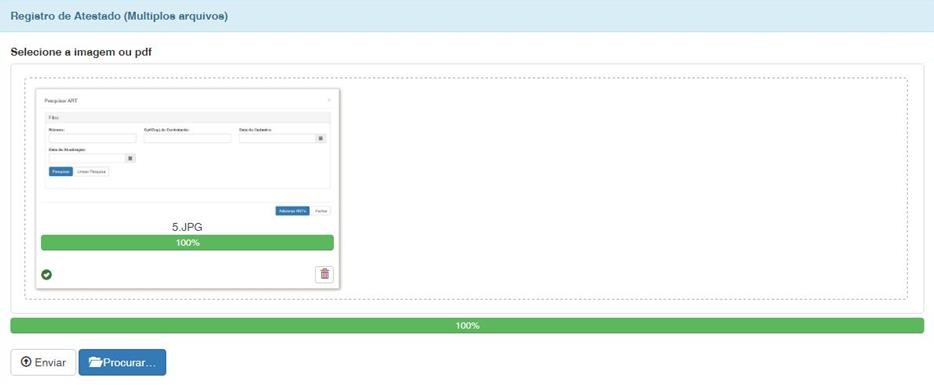 1  -  Procure  e  anexe  todas  as páginas do atestado e depois clique em “Enviar”.
2 - Clique em “Salvar e Avançar”.
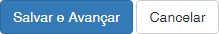 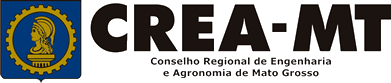 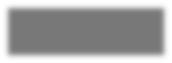 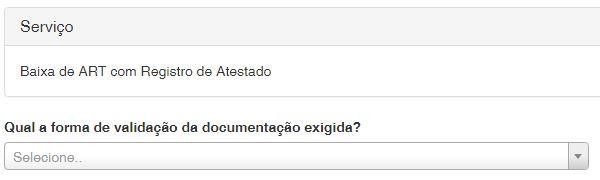 Selecione a Forma de Validação da documentação.
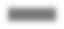 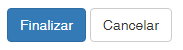 Clique em “Finalizar”.
ATENÇÃO:

Com a implantação do selo digital há necessidade que o arquivo com o ATESTADO, seja colocado individualmente no sistema, com assinatura digital.
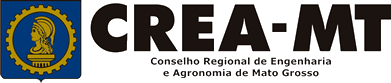 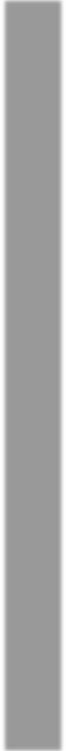 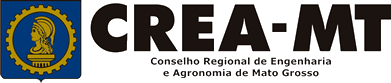 (65) 3315 3002 – 3315-3024 - 3315-3042Visite nosso Atendimento Onlinewww.crea-mt.org.br